SAMSUN ÜNİVERSİTESİ TEMEL HAZIRLIK BİRİMİ
ORYANTASYON PROGRAMI 
SUNUMU
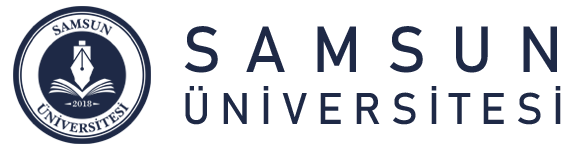 Sunum İçeriği
Hazırlık Koordinatörü Konuşması
İletişim Kanalları
Haber ve Duyuruların Takibi
Kaynaklar
Seviye Sınıfları 
Class 1 (A1/A2) ve Class 2 (A1/A2) Güz ve Bahar Dönemi Dersler, Dağılımları ve Ders Materyalleri
Class 3 (A2) Güz ve Bahar Dönemi Güz ve Bahar Dönemi Dersler, Dağılımları ve Ders Materyalleri
Class 4 (B1/B1+) Güz ve Bahar Dönemi Güz ve Bahar Dönemi Dersler, Dağılımları ve Ders Materyalleri
Ölçme ve Değerlendirme
ÜNİVERSİTEMİZE HOŞGELDİNİZ!
HEDEF DİLİN DERS DIŞINDA KULLANILMASI
MOTİVASYON
SİSTEMLİ ÇALIŞMA
ÖĞRENME SÜRECİNDE SORUMLULUK ALMA
BAŞARI
DERS YETKİLİSİ İLE İLETİŞİM
Bir yılınızı yabancı dil öğrenmeye ayırdınız. Bu süreci nasıl daha verimli kullanabilirsiniz?
SEVİYE SINIFLARI VE HEDEFİMİZ
Temel Hazırlık Eğitimi programı ve seviye sınıfları oluşturulurken Avrupa Dilleri Ortak Çerçeve Programı (CEFR) baz alınmaktadır.
CEFR Nedir?
CEFR, bir yabancı dili ne kadar iyi konuşup anladığınızı göstermenin bir yöntemidir.
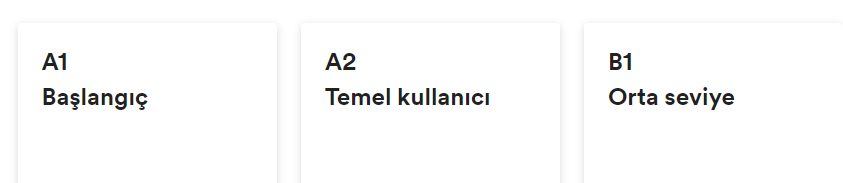 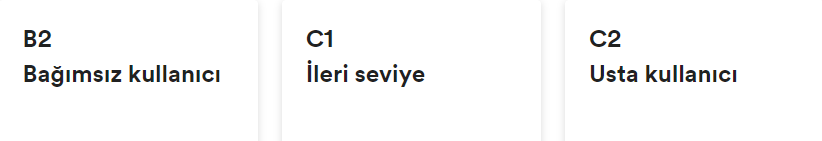 B2 
BAĞIMSIZ KULLANICI
Sınıflar
[Speaker Notes: Hangi sınıftayım? Neden? Bir dahaki dönem sınıfım değişecek mi?]
İLETİŞİM KANALLARIMIZ
Yabancı Diller Bölümü ofis telefonu dahili numaramız 1602 dir.
[Speaker Notes: Düzenli olarak takip etmekle sorumlu olduğum haber ve duyuru linkleri nelerdir?]
WEB SİTEMİZ/HABERLER VE DUYURULAR
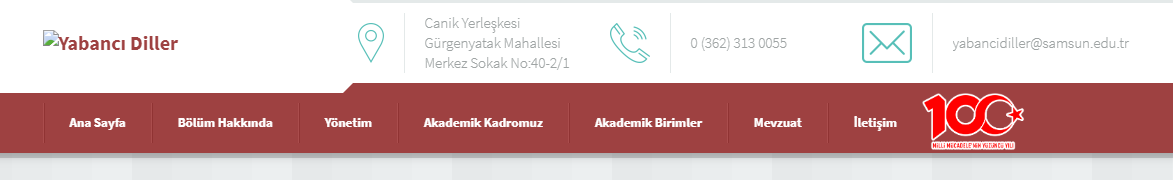 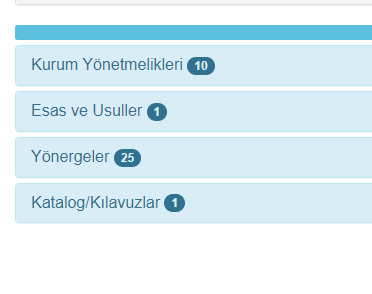 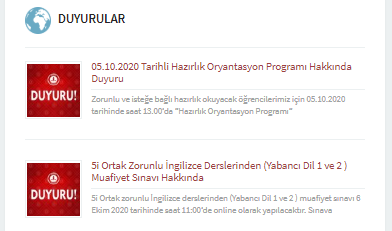 KAYNAKLAR
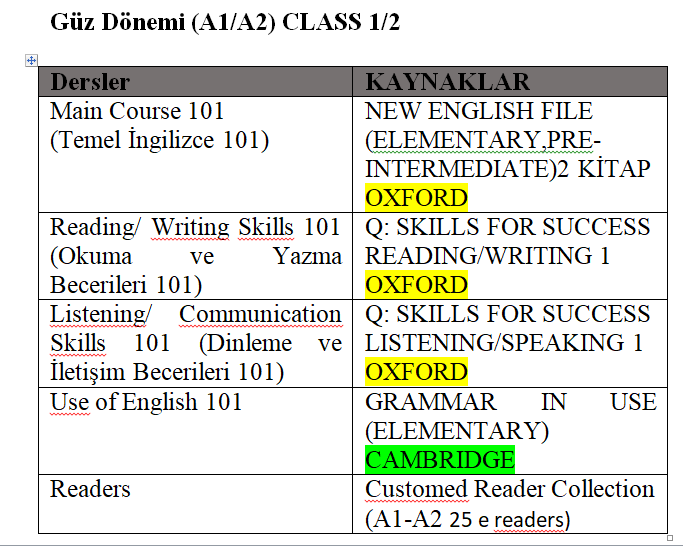 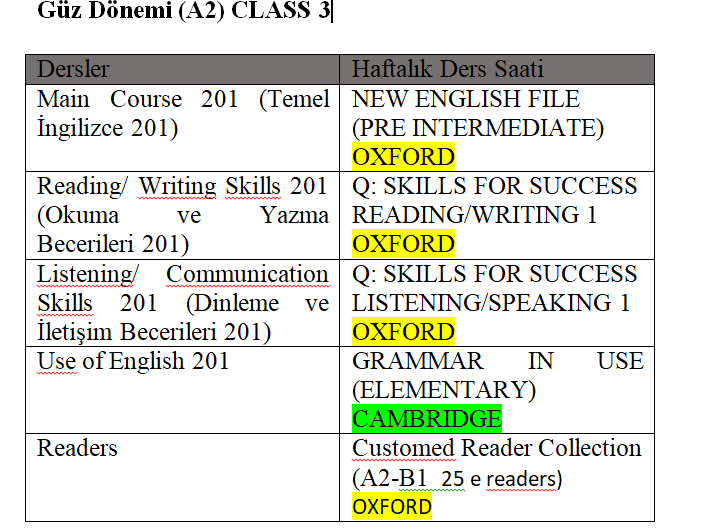 KAYNAKLAR
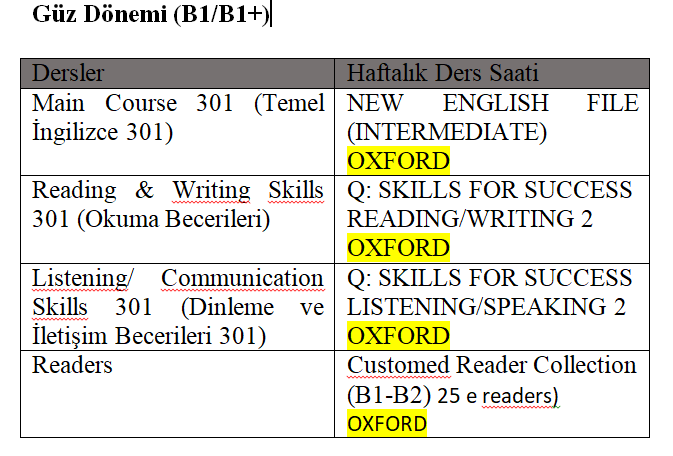 DEVAM/DEVAMSIZLIK DURUMU
Samsun Üniversitesi Yabancı Diller Eğitim-Öğretim Koordinatörlüğü Yönergesinin 9'uncu maddesi uyarınca:

Hazırlık Sınıfında derslere devam zorunludur. Öğrenciler bulundukları sınıfın derslerine %85 oranda devam etmekle yükümlüdür. Bu sınırı aşan öğrenciler aşan öğrenciler programa devam hakkını kaybeder. 

Derslere devam, öğretim elemanları tarafından her ders saatinde yapılan yoklamalarla denetlenir ve öğretim elemanı tarafından haftalık olarak Öğrenci Bilgi Sistemi (OBS)’nde ilan edilir. 

Her öğrenci kendi devamsızlık kaydını tutmak ve OBS’den kontrol etmekle yükümlüdür.
KAYNAK TEMİNİ DİKKAT EDİLECEKLER
Orijinal Kitap
E book ve hardcopy şeklinde ellerinde bulunması
Online Practice kod olması
Online hikaye kitap eklenmesi
SINIFLAR (Class 1)
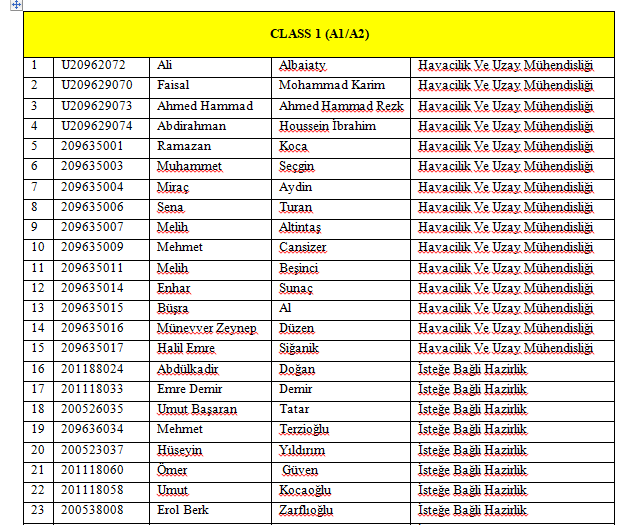 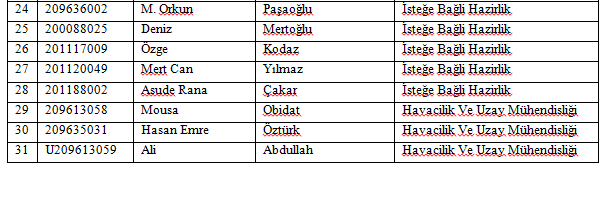 SINIFLAR (Class 2)
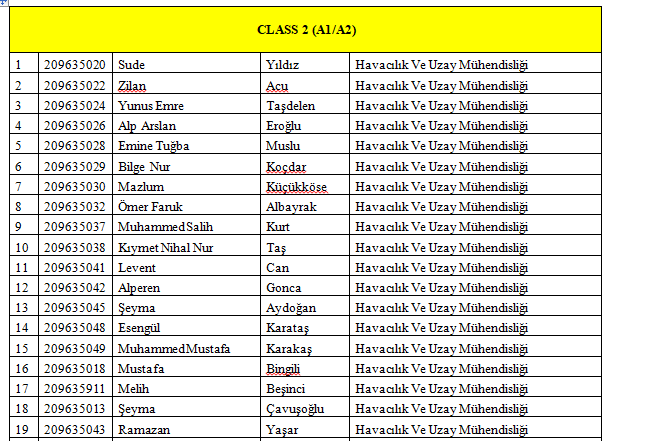 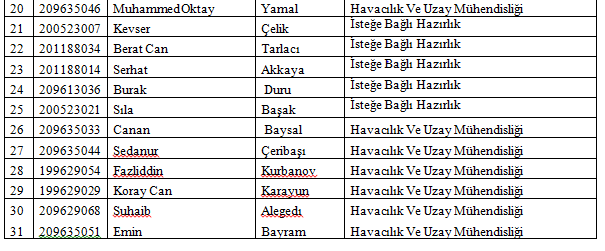 Sınıflar (Class 3)
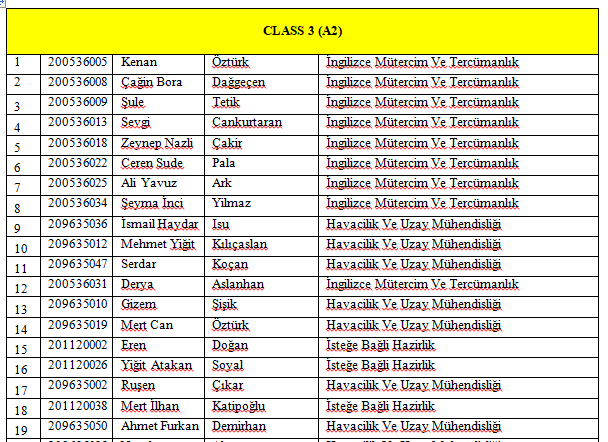 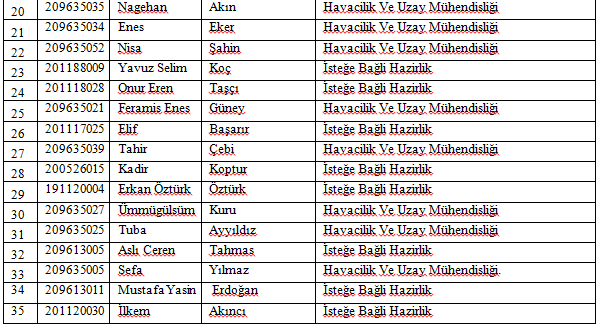 SINIFLAR (Class 4)
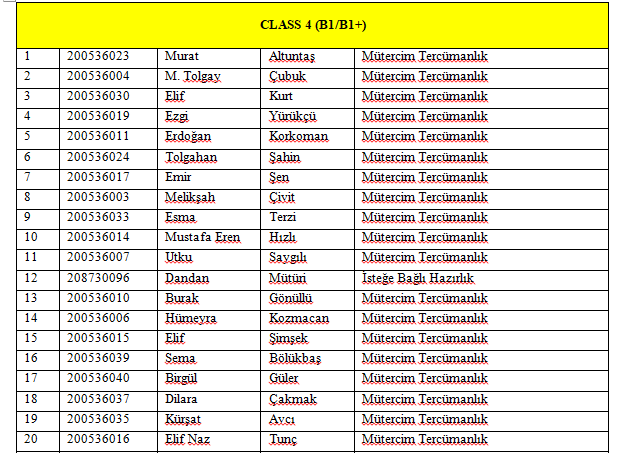 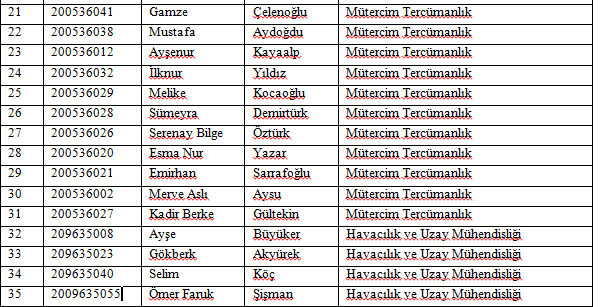 Ders Programları (Class 1)
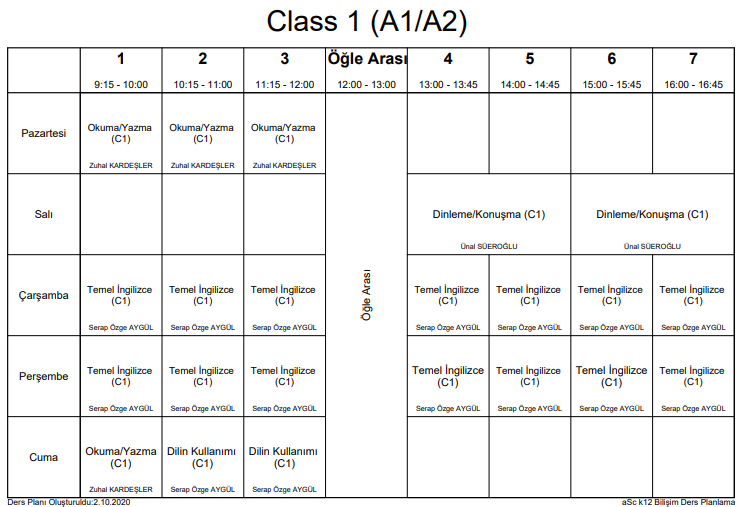 Ders Programları (Class 2)
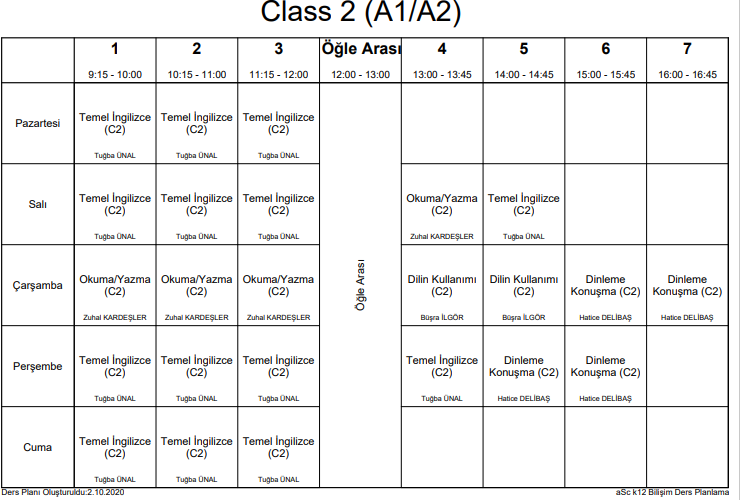 Ders Programları (Class 3)
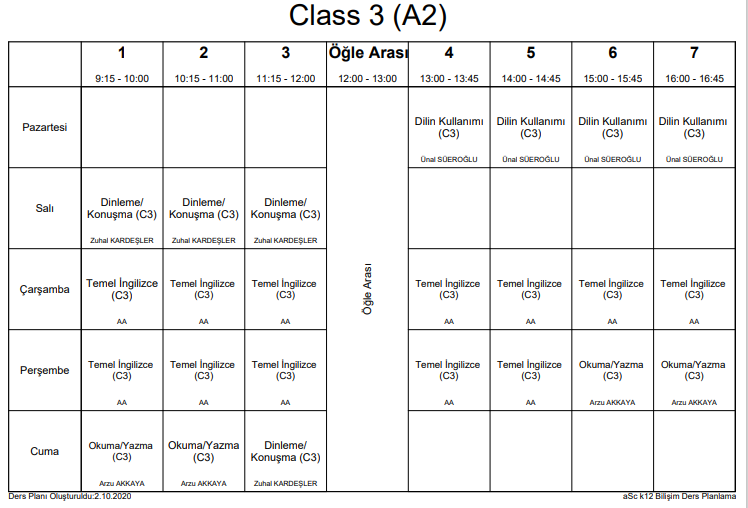 Ders Programları (Class 4)
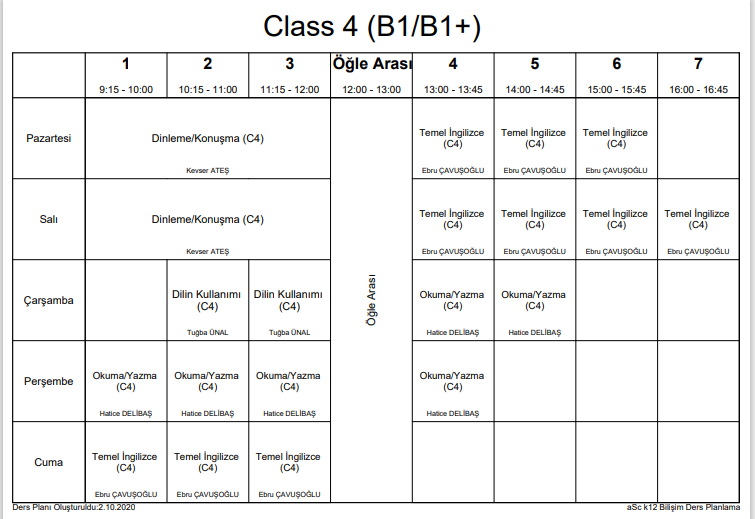 Class 1 (A1/A2) ve Class 2 (A1/A2) Güz ve Bahar Dönemi Dersler, Dağılımları ve Ders Materyalleri
[Speaker Notes: Hangi dersleri alacağım? Dağılımları nedir? Ders materyalleri nelerdir? Nereden temin edebilirim?]
Class 1 (A1/A2) ve Class 2 (A1/A2) Güz ve Bahar Dönemi Dersler, Dağılımları ve Ders Materyalleri
[Speaker Notes: Hangi dersleri alacağım? Dağılımları nedir? Ders materyalleri nelerdir? Nereden temin edebilirim?]
Class 3 (A2) Güz ve Bahar Dönemi Dersler, Dağılımları ve Ders Materyalleri
[Speaker Notes: Hangi dersleri alacağım? Dağılımları nedir? Ders materyalleri nelerdir? Nereden temin edebilirim?]
Class 3 (A2) Güz ve Bahar Dönemi Dersler, Dağılımları ve Ders Materyalleri
[Speaker Notes: Hangi dersleri alacağım? Dağılımları nedir? Ders materyalleri nelerdir? Nereden temin edebilirim?]
Class 4 (B1/B1+) Güz Dönemi Dersler, Dağılımları ve Ders Materyalleri
[Speaker Notes: Hangi dersleri alacağım? Dağılımları nedir? Ders materyalleri nelerdir? Nereden temin edebilirim?]
Zoom Ders Takibi
Ölçme ve Değerlendirme
İngilizce Yeterlik Sınavı (İYS)

     Yılda üç kez düzenlenir:
İYS-1 : güz dönemi başında
İYS-2 : güz dönemi sonunda
İYS-3 : bahar dönemi sonunda

Seviye Belirleme Sınavı (SBS) 

Yılda bir kez Güz Dönemi başında düzenlenir. Gerekli hallerde İYS , SBS olarak değerlendirilebilir.
[Speaker Notes: Dönem boyunca hangi sınavlara, kaç kez gireceğim? Sınav içerikleri nedir?]
Ölçme ve Değerlendirme
Yıl-içi Sınavlar
NOT: Gerekli değerlendirme kriter tabloları (rubrics) birim sorumluları tarafından sizlerle paylaşılacaktır.
[Speaker Notes: Yıl-içinde girmem gereken sınavlar hangileridir? Yıl-içi sınavlar kaç kez ve ne zaman düzenlenmektedir? Başarı notumun belirlenmesinde ağırlıkları nedir?]
Dersler yarın programda belirtiği gibi başlayacaktır. 

Sorularınızı yada aklınıza takılanları birim sorumlunuzla görüşebilirsiniz.

TEŞEKKÜRLER.